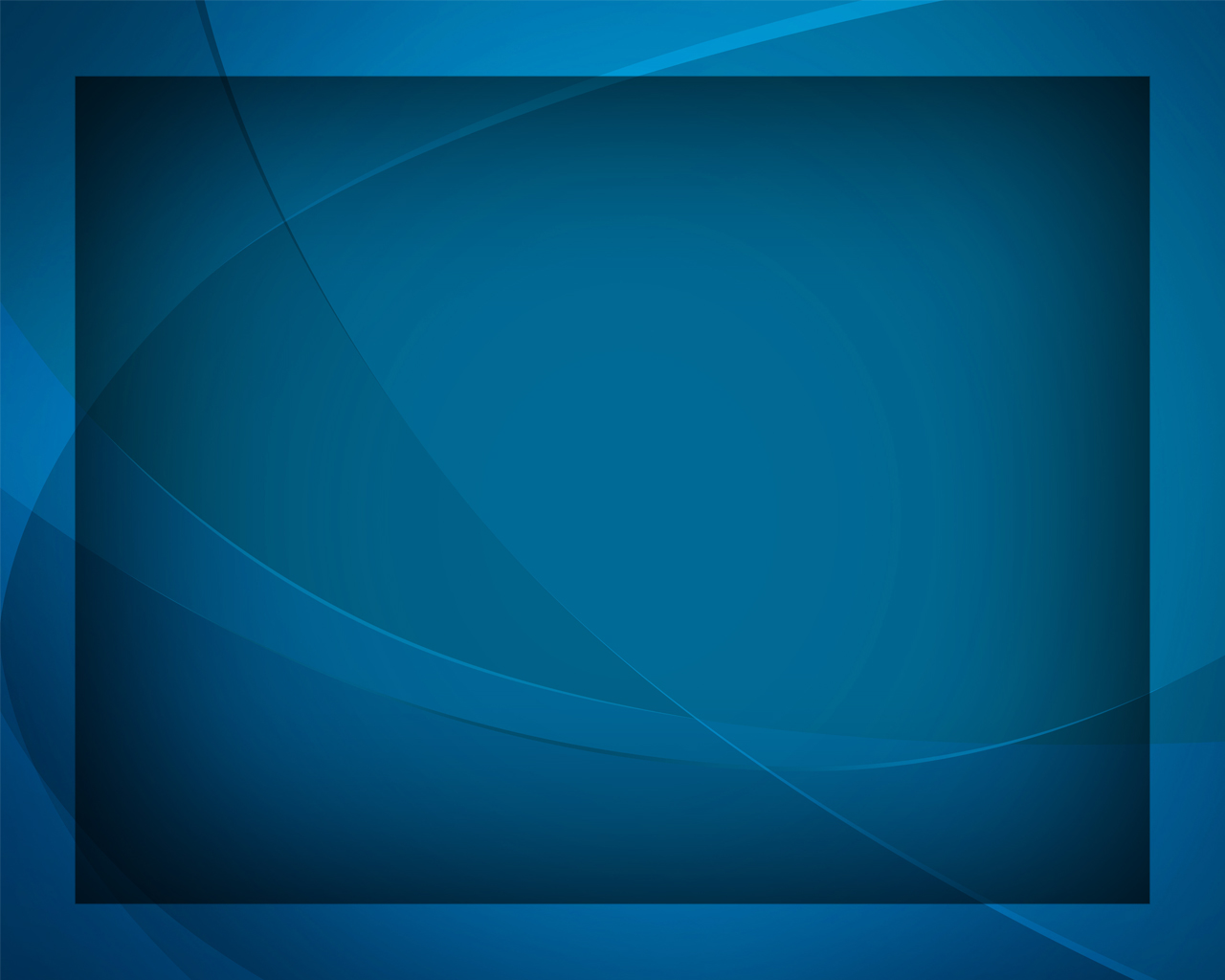 Сердце чистое
Гимны надежды №190
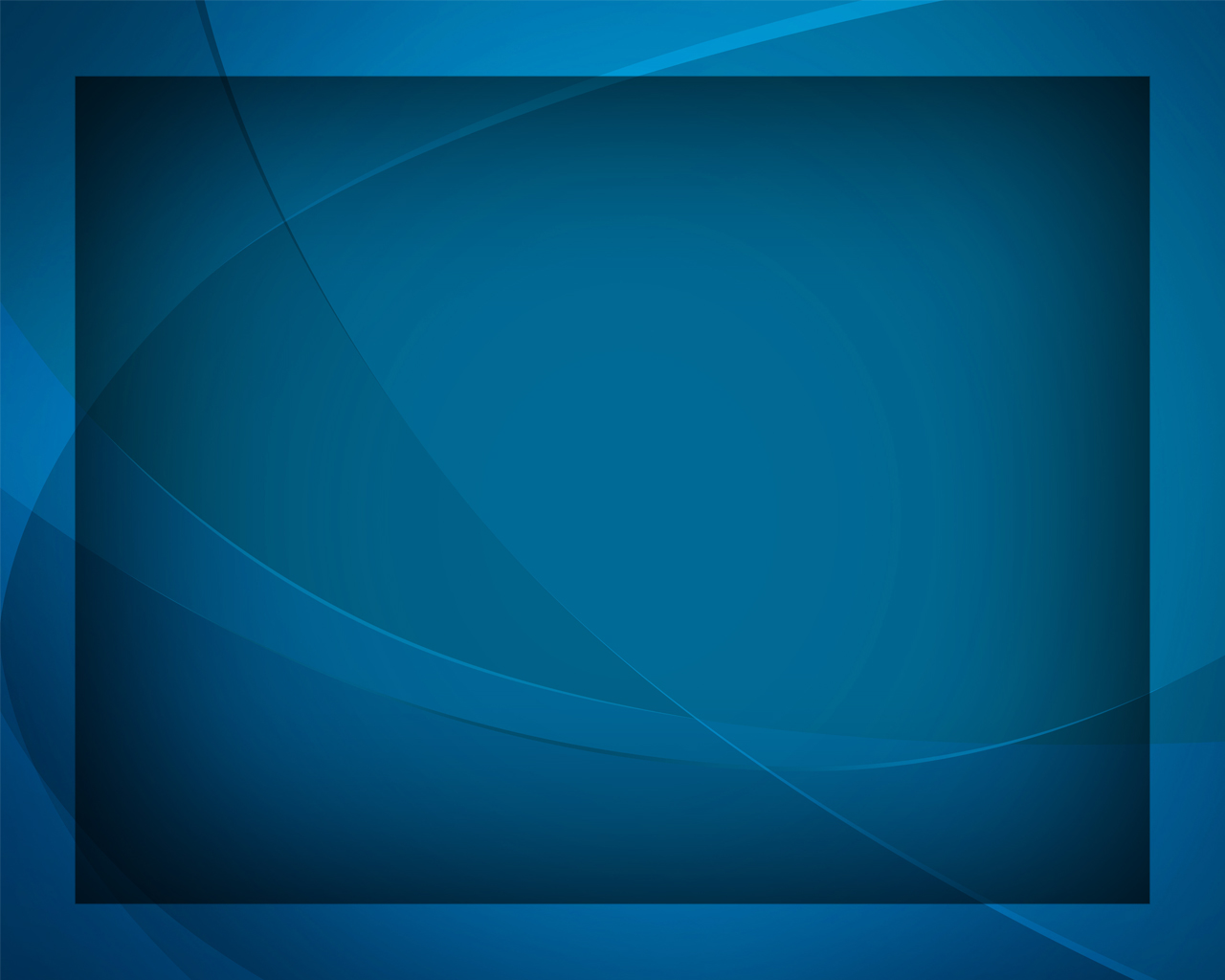 Жить в мире зла мне суждено, 
И путь мой 
труден и тернист.
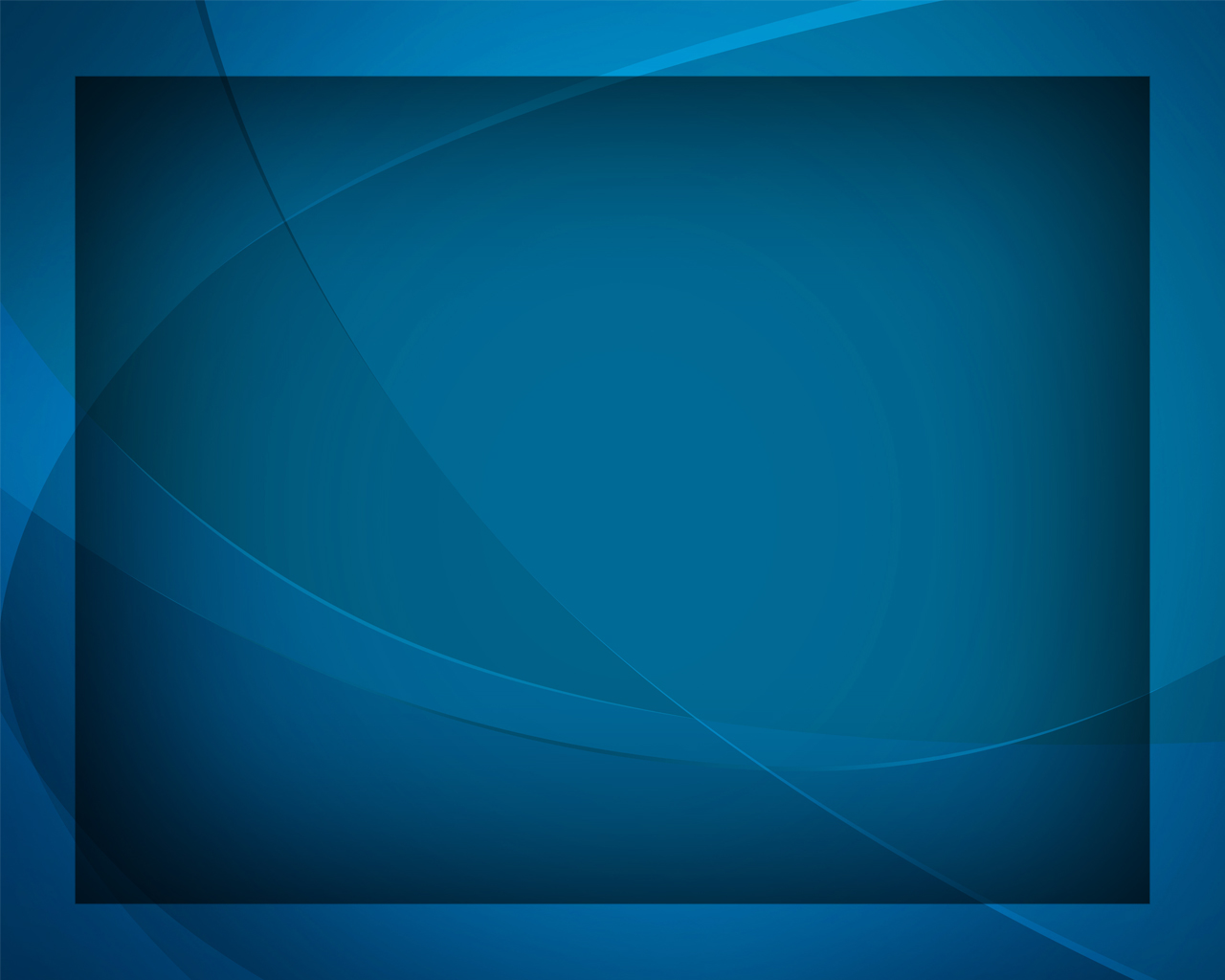 В душе желание одно:
Хочу быть чист, хочу быть чист.
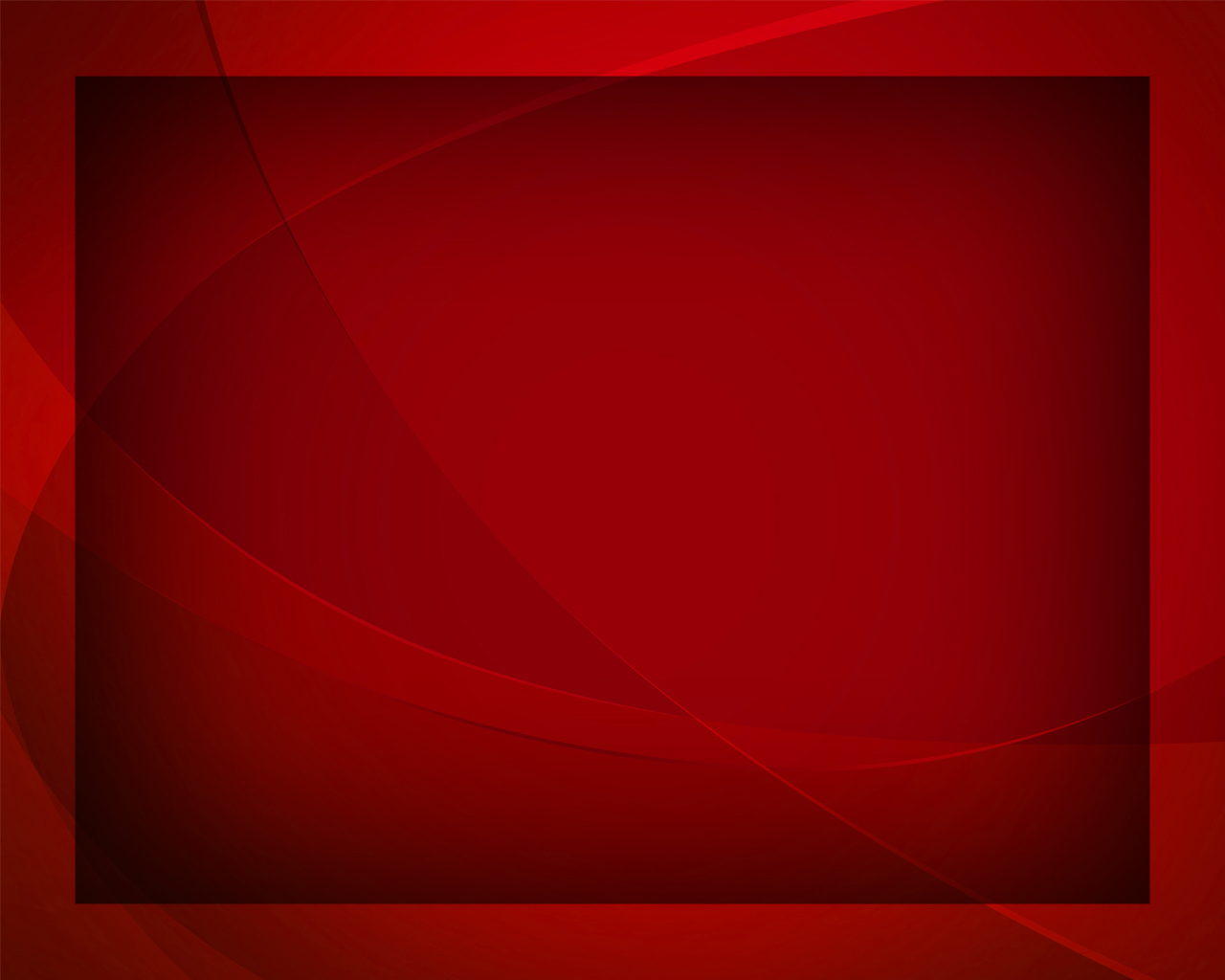 Молю, Господь, меня омой 
Пречистой 
и живой водой,
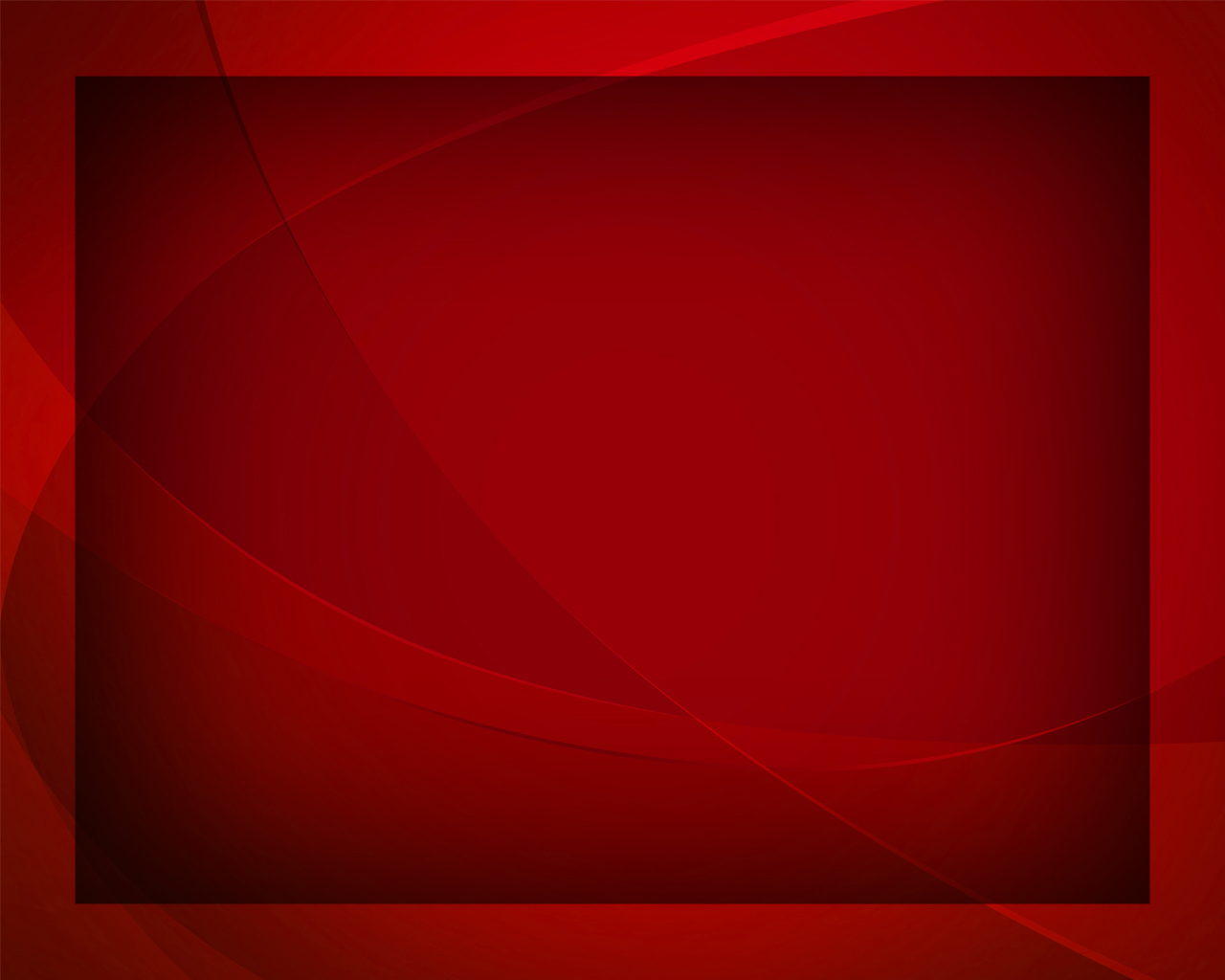 Святым огнём любви Своей коснись, 
Господь, 
души моей.
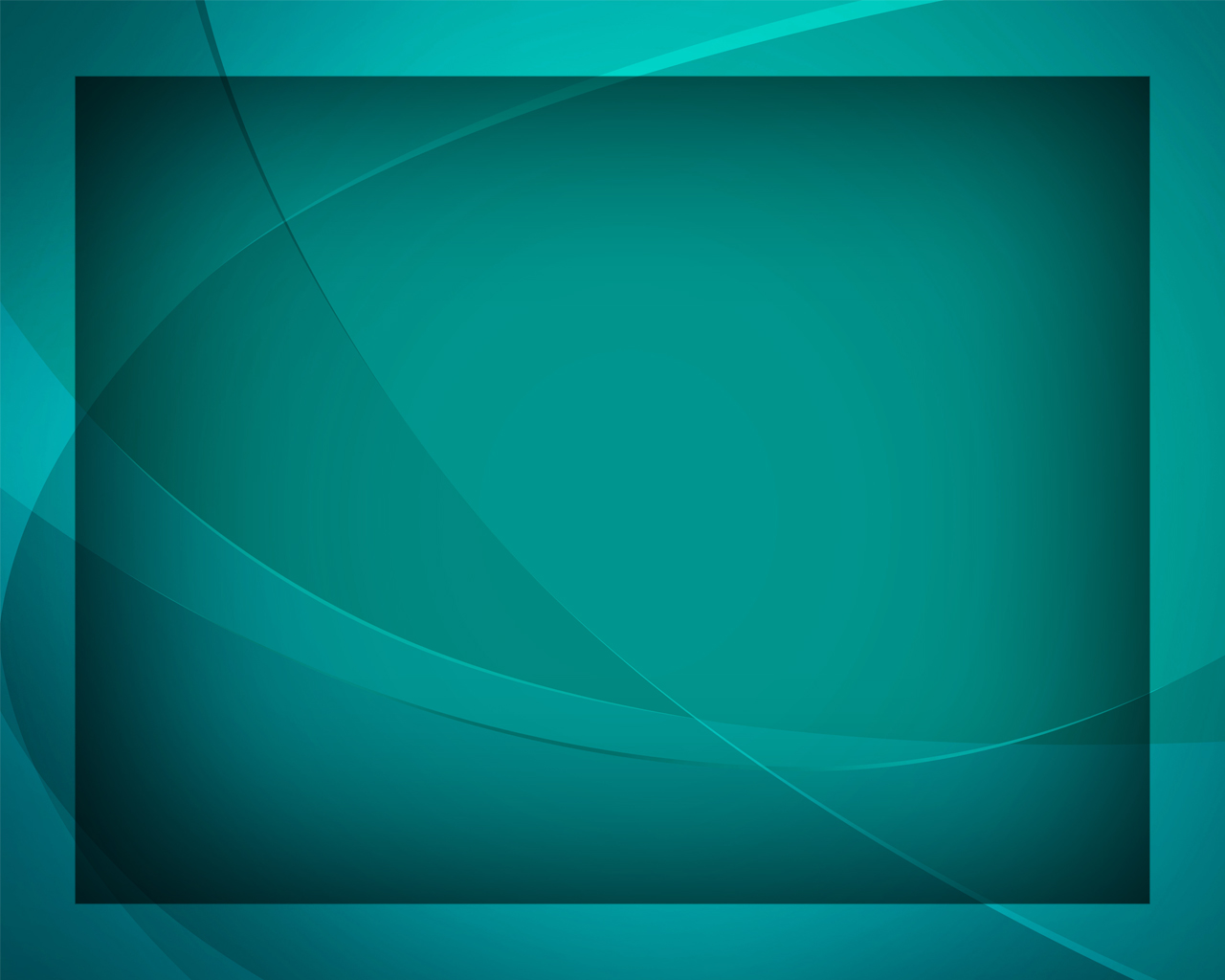 Добра желанье есть во мне, 
Хочу по правде Божьей жить,
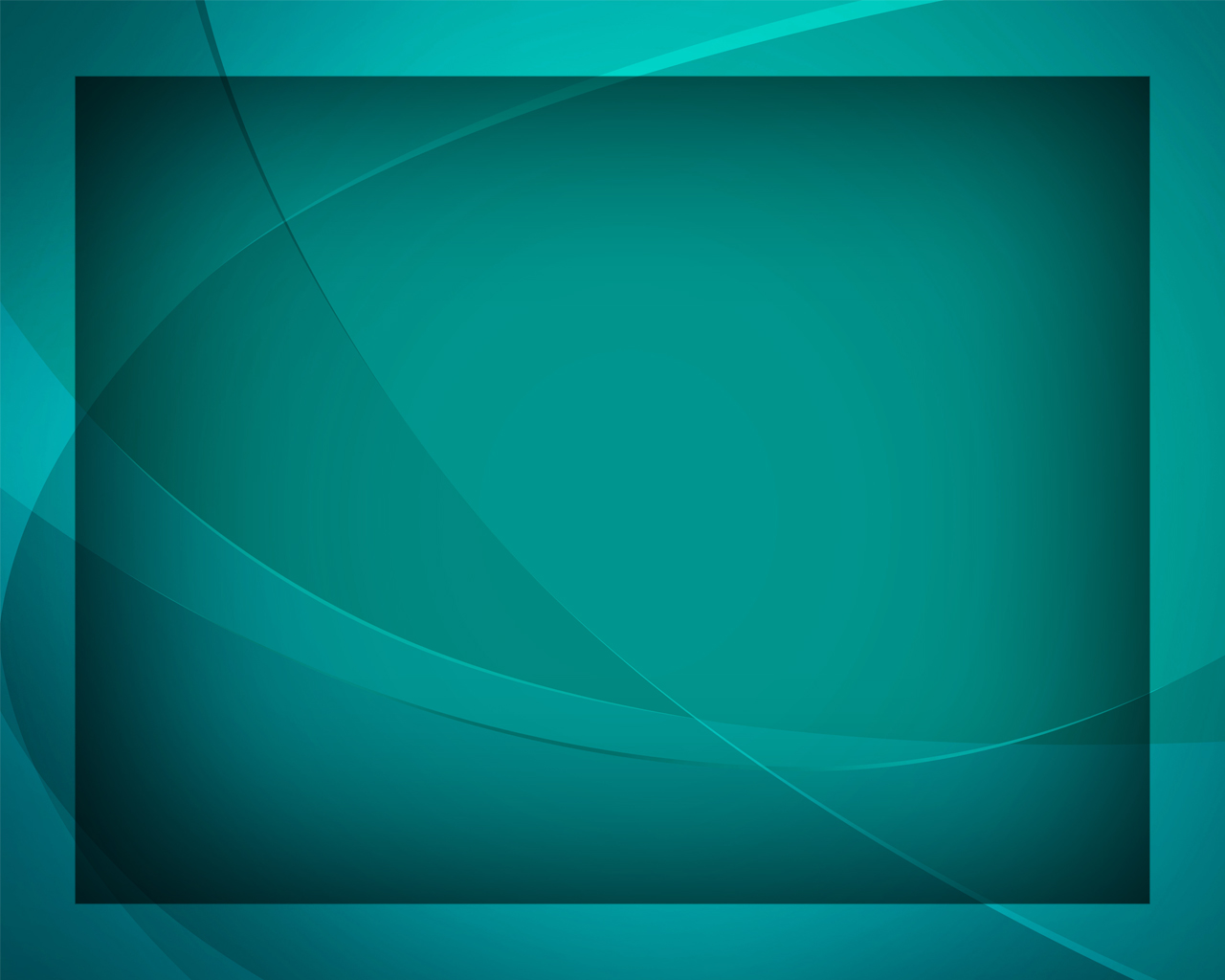 Но средь греха здесь, на земле, 
Сам не могу 
я чистым быть.
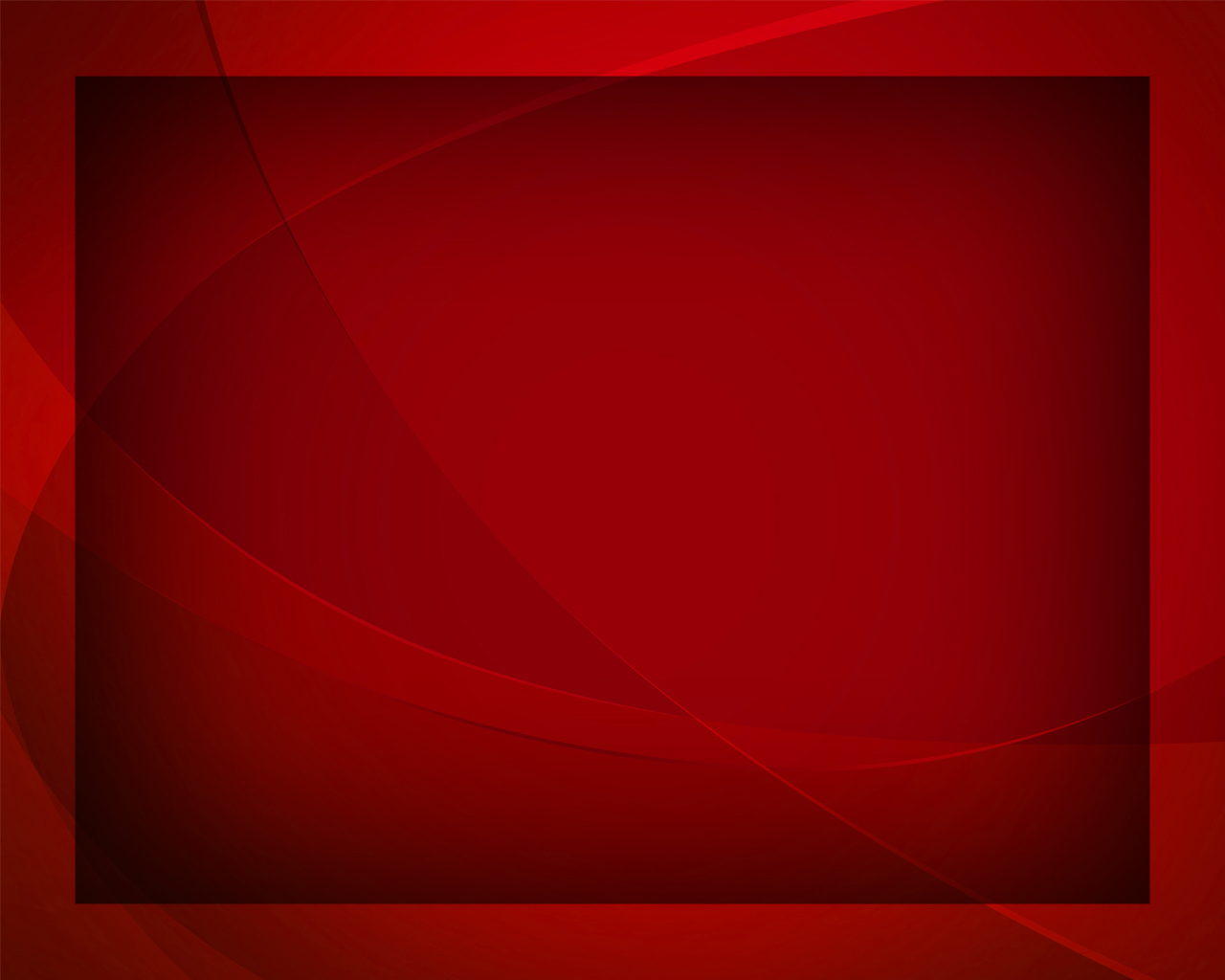 Молю, Господь, меня омой 
Пречистой 
и живой водой,
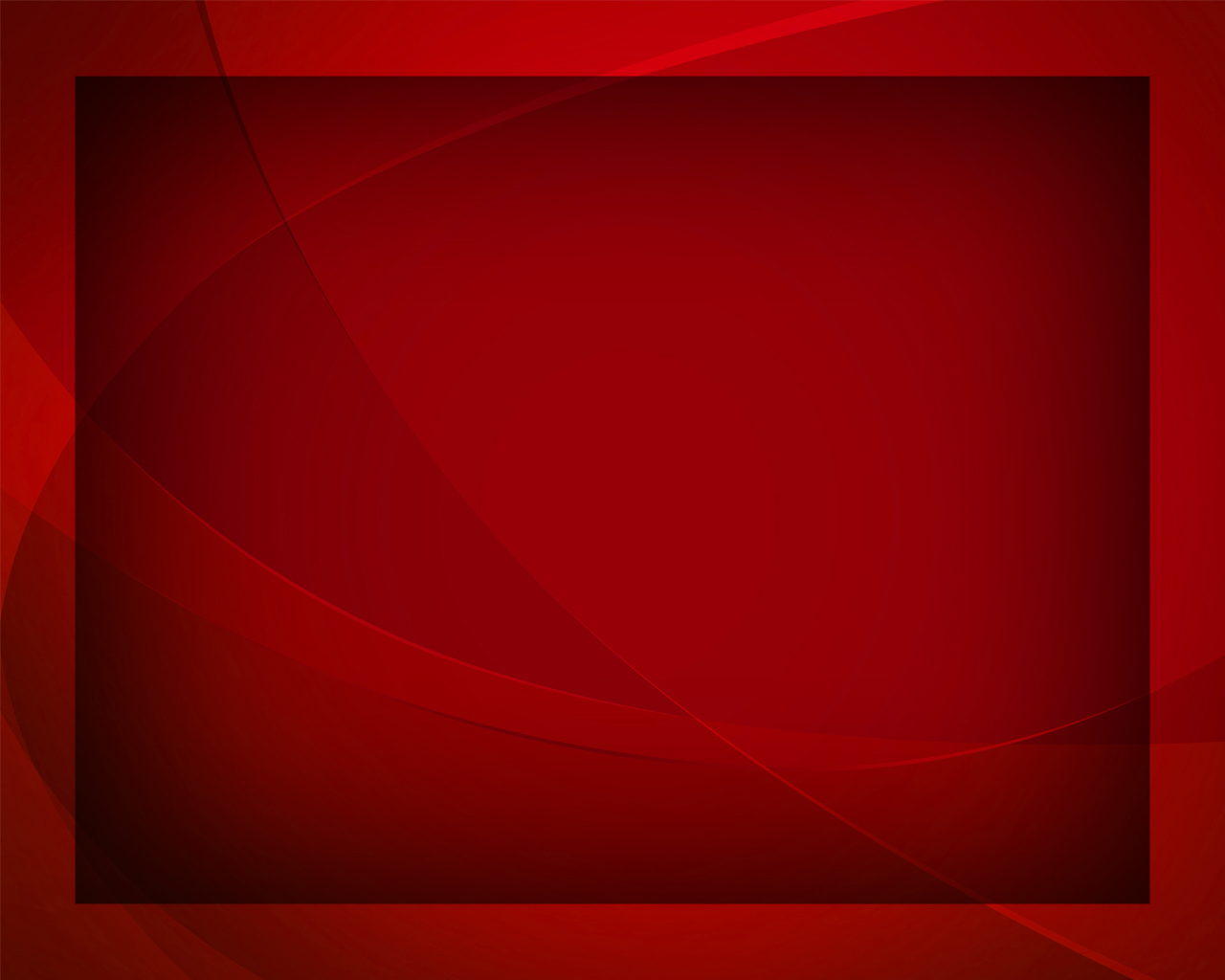 Святым огнём любви Своей коснись, 
Господь, 
души моей.
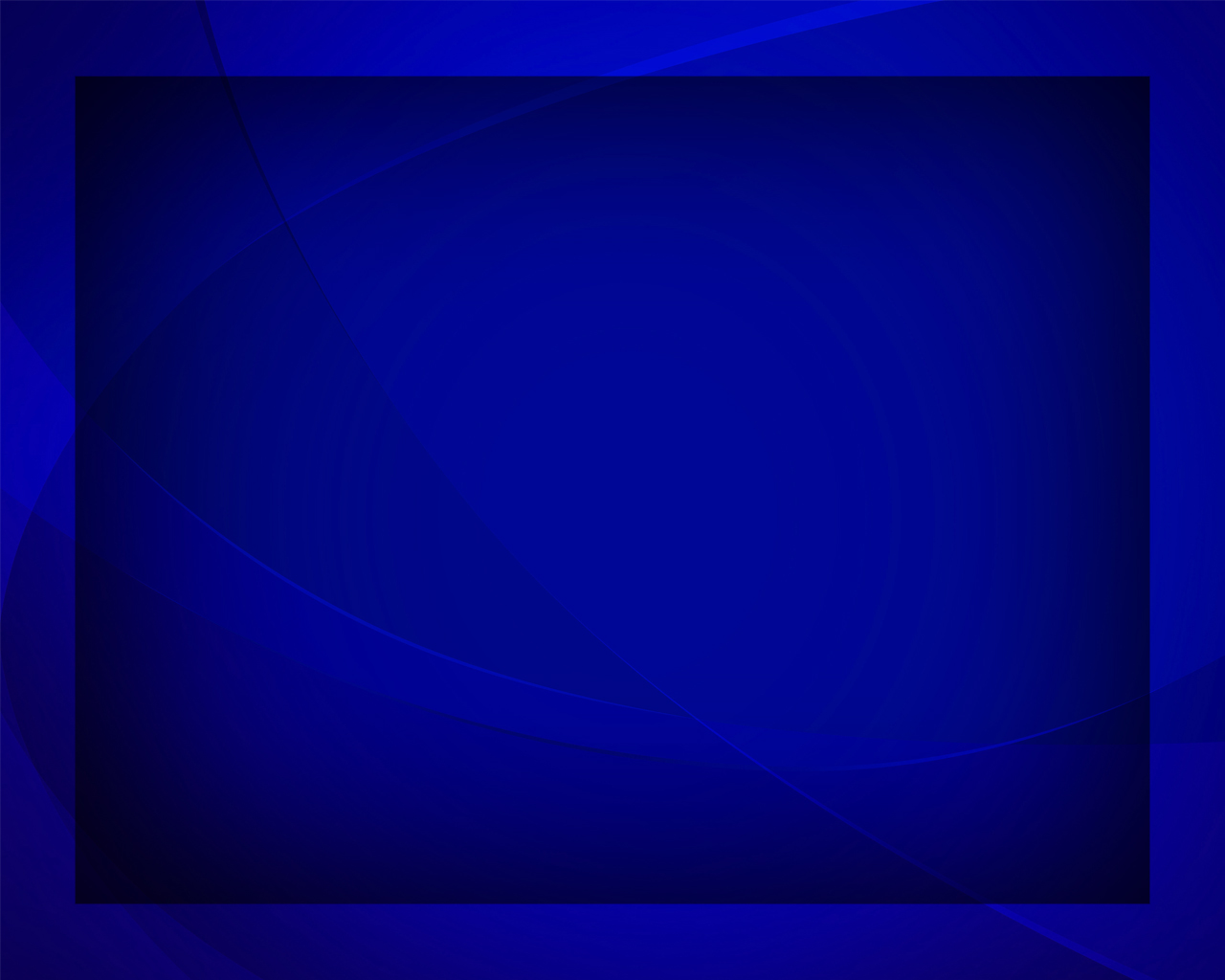 Лишь сердцем чистые войдут 
В град новый Иерусалим,
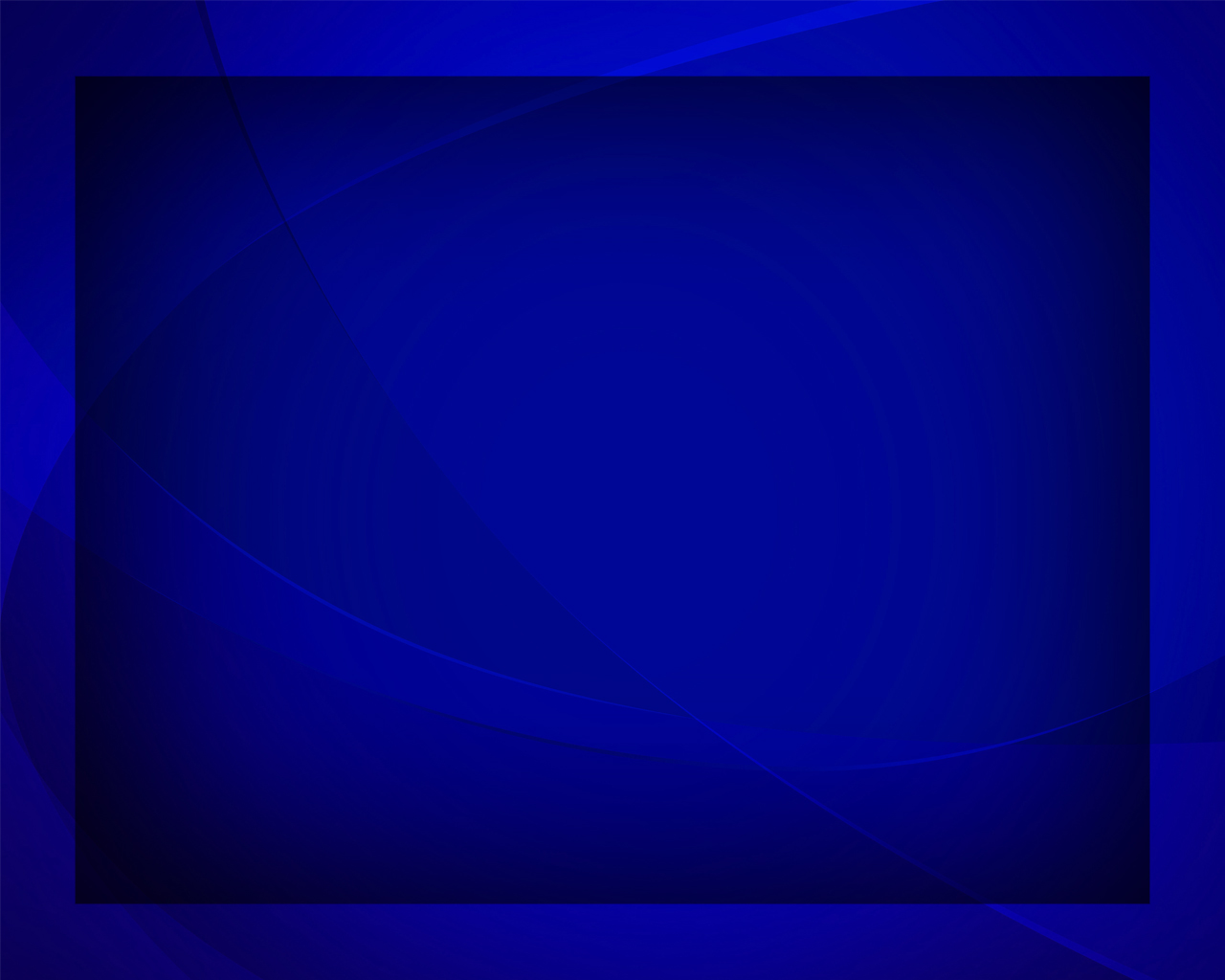 Пред Иисусом воспоют
И вечно там пребудут с Ним.
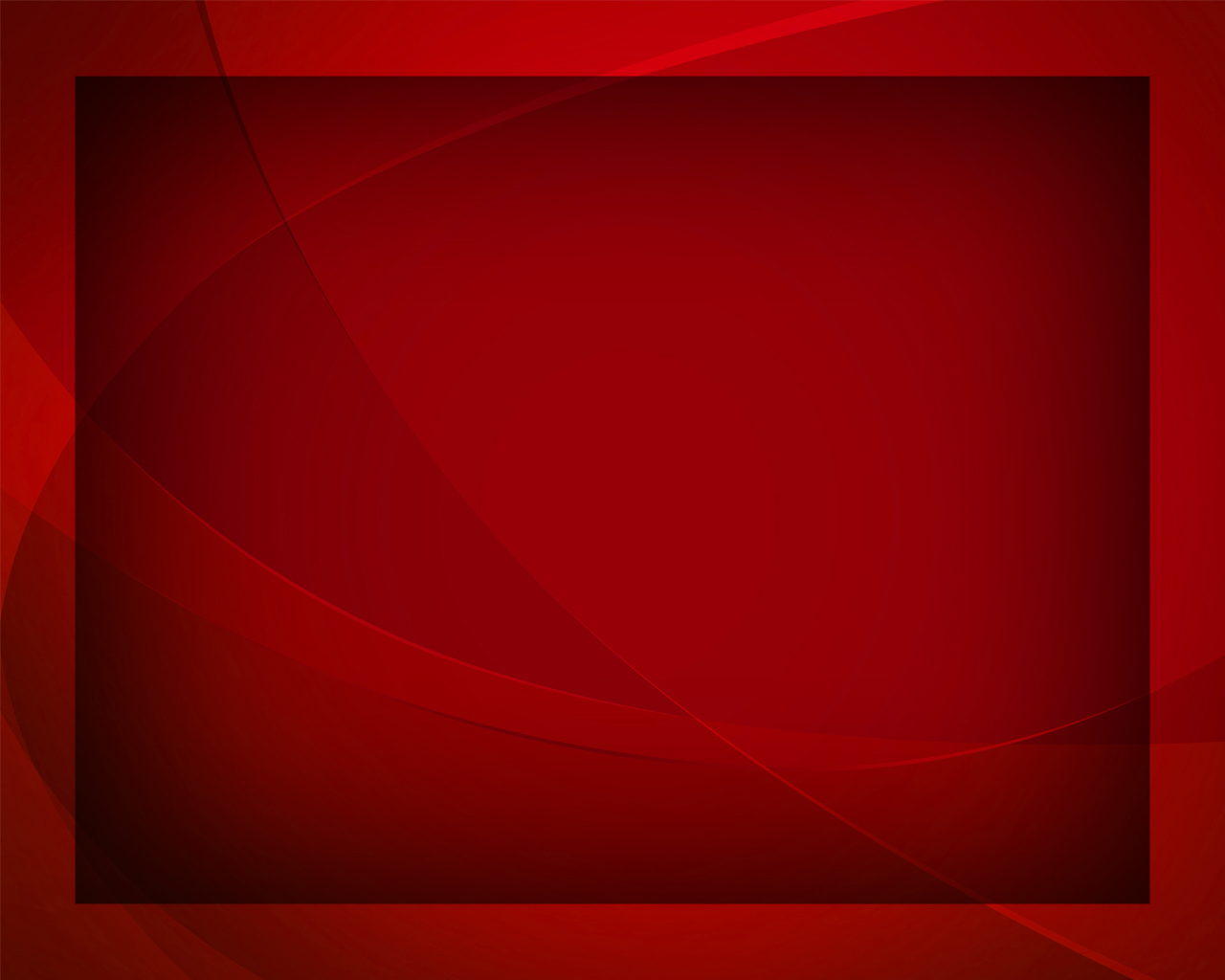 Молю, Господь, меня омой 
Пречистой 
и живой водой,
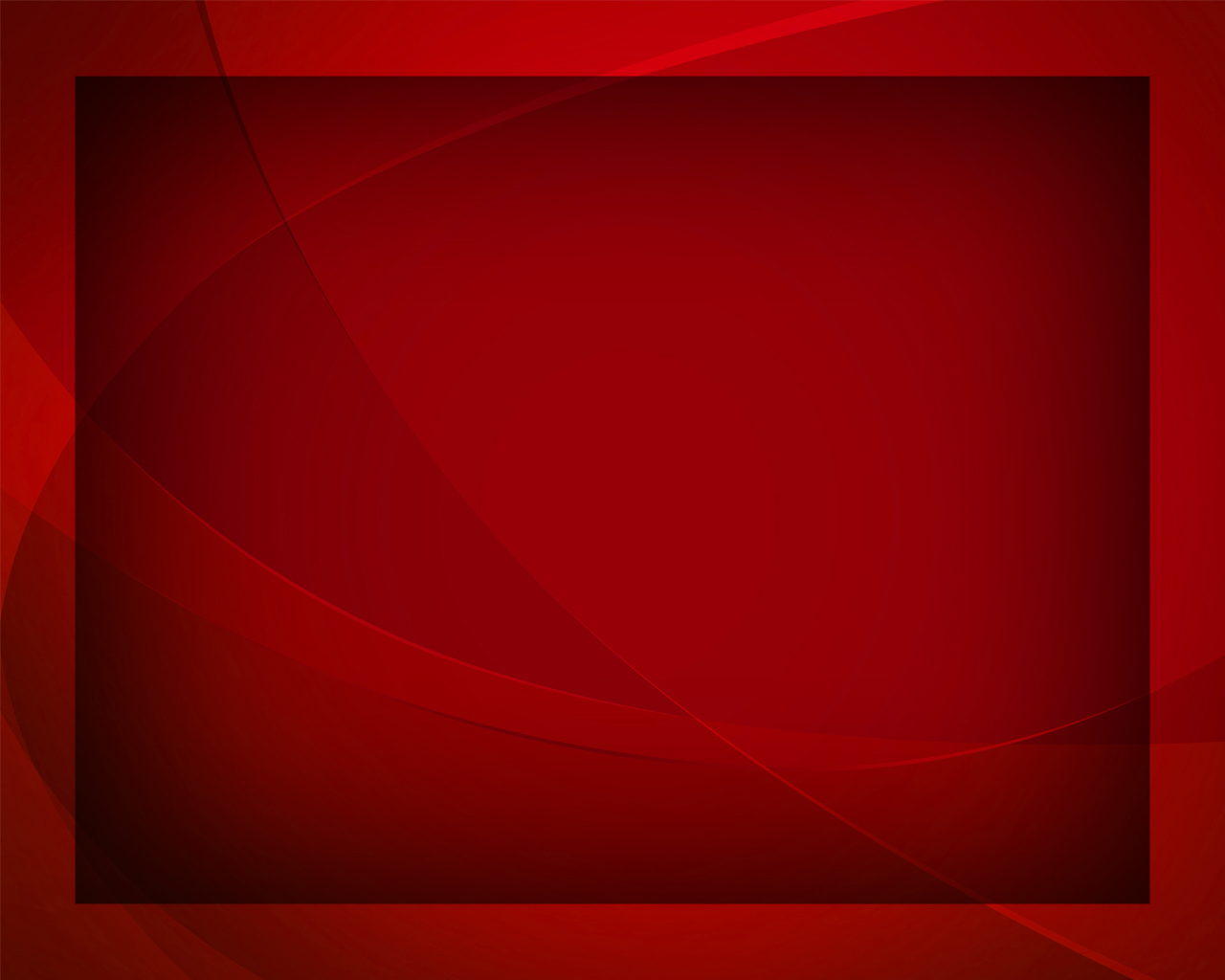 Святым огнём любви Своей коснись, 
Господь, 
души моей.
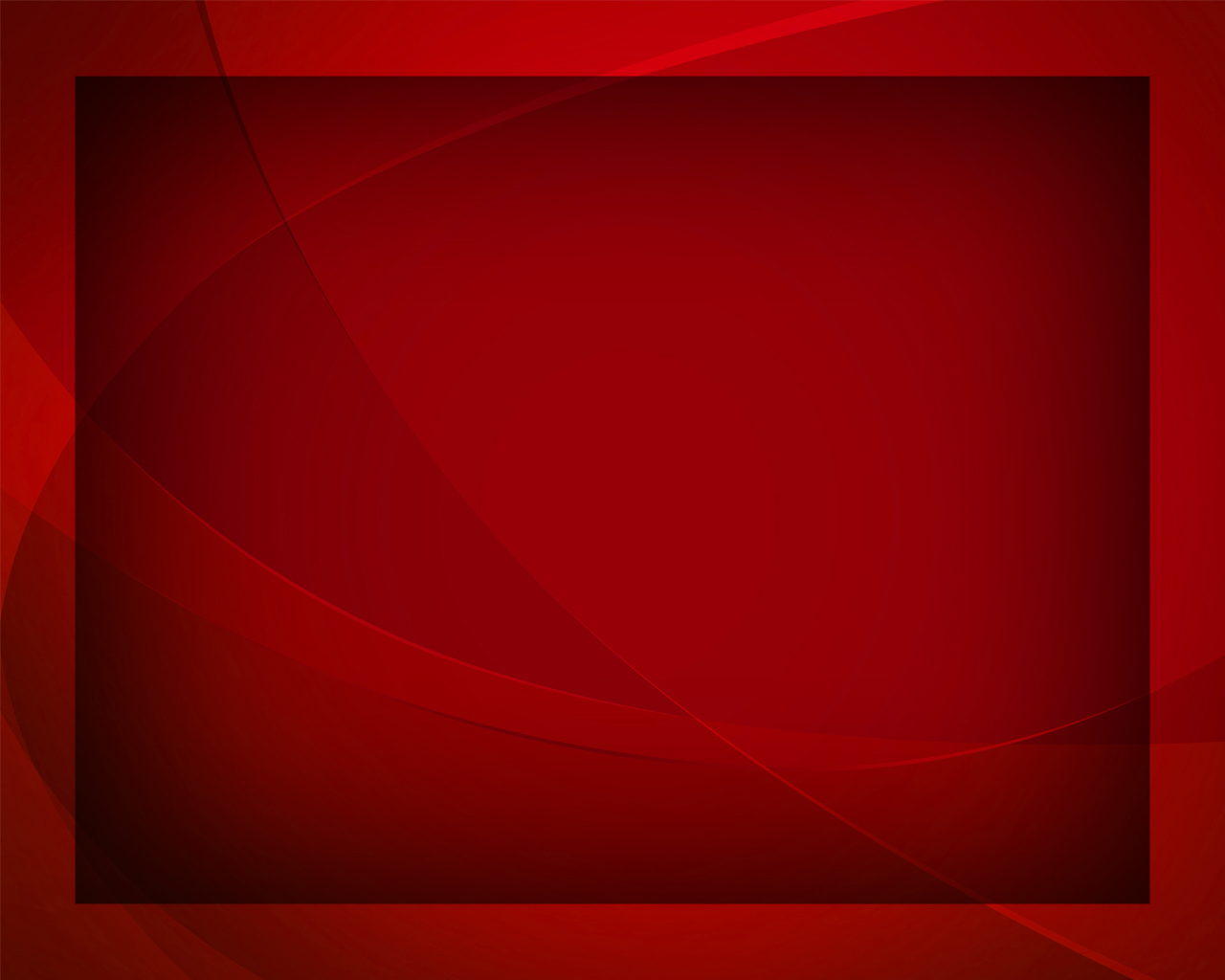